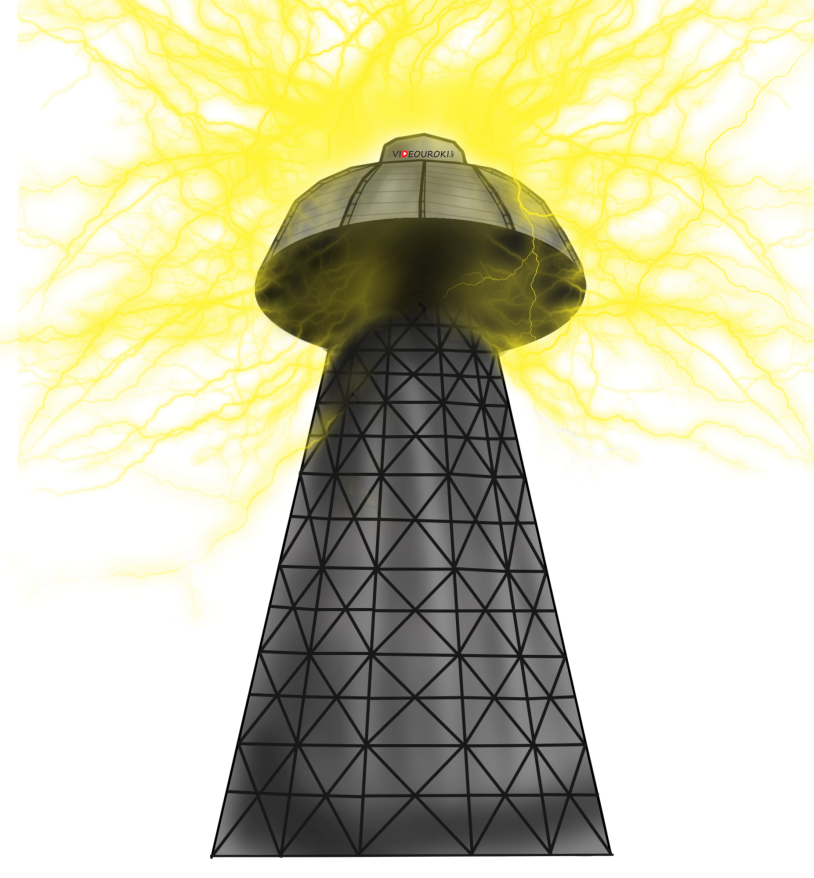 Электрический ток. Сила тока
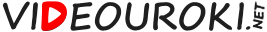 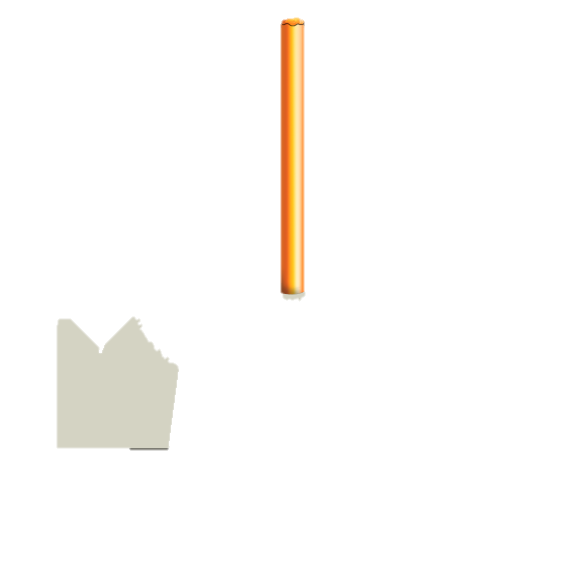 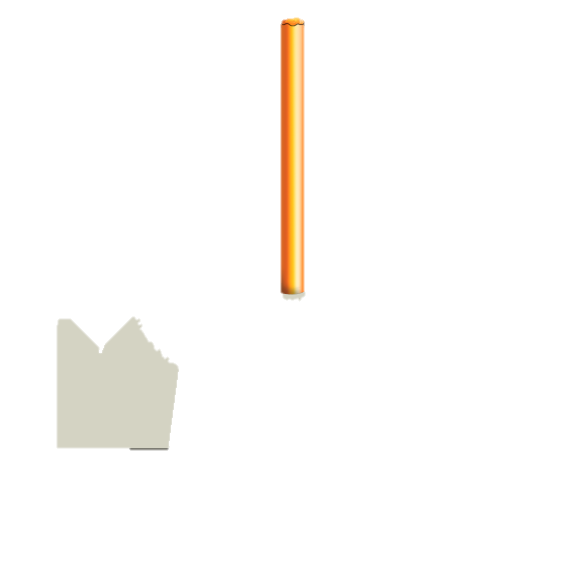 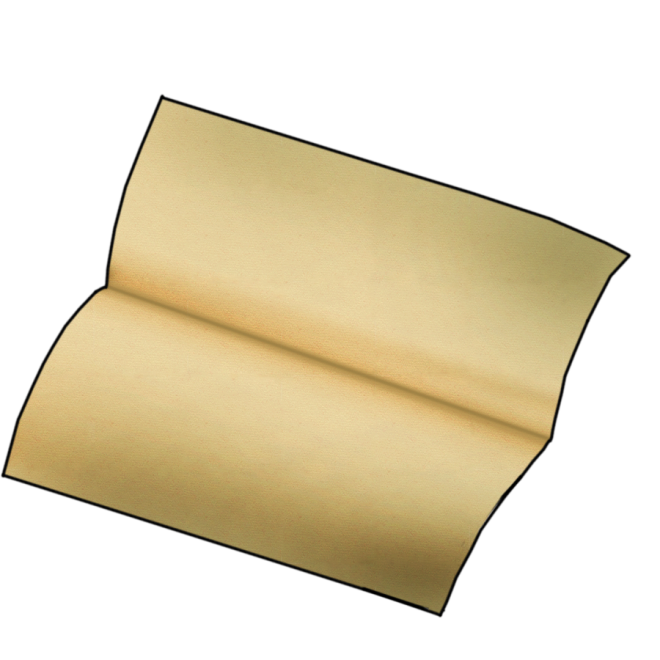 Электрический ток
Электрический ток — это упорядоченное движение заряженных частиц.
Для существования электрического тока нужно электрическое поле.
За направление электрического тока принято направление движения положительных зарядов.
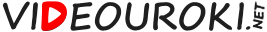 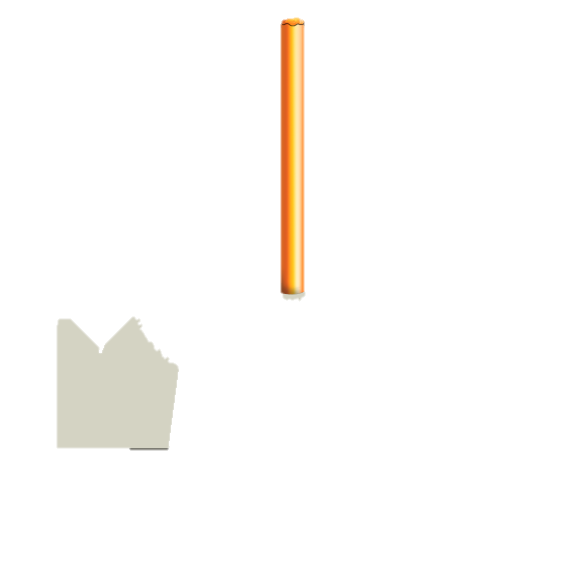 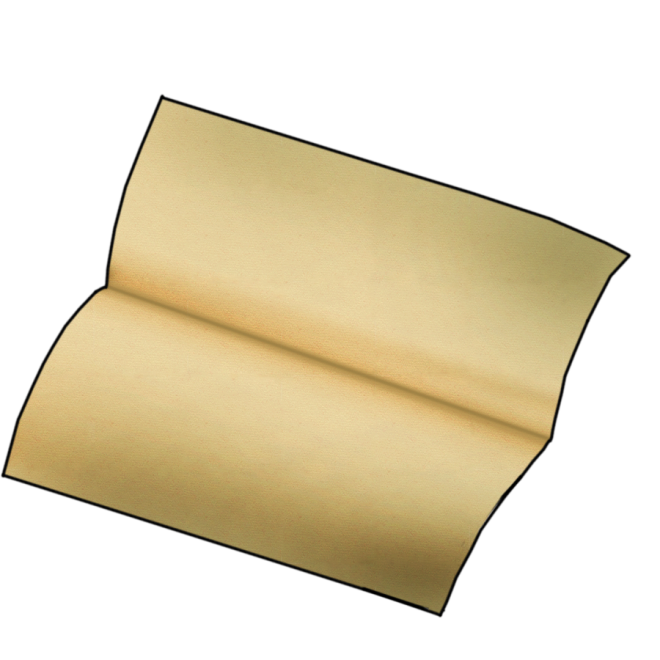 Электрический ток
Электрический ток — это упорядоченное движение заряженных частиц.
Постоянный ток — это электрический ток, при котором заряженные частицы не изменяют свое направление и двигаются с постоянной скоростью.
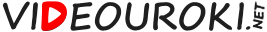 Действия электрического тока
Тепловое
Магнитное
Химическое
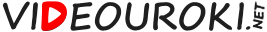 Тепловое действие
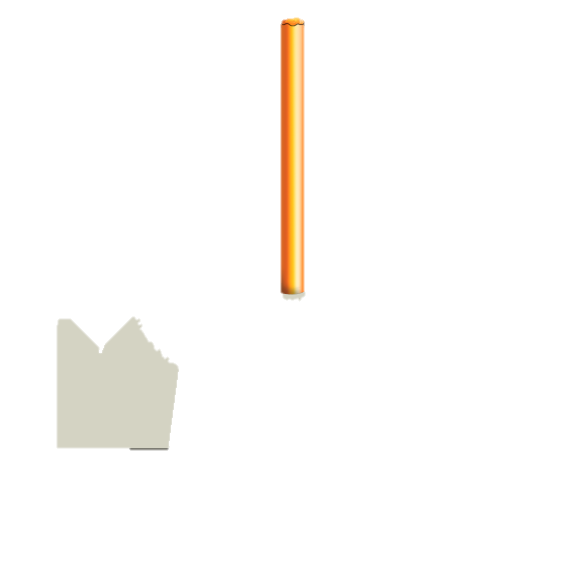 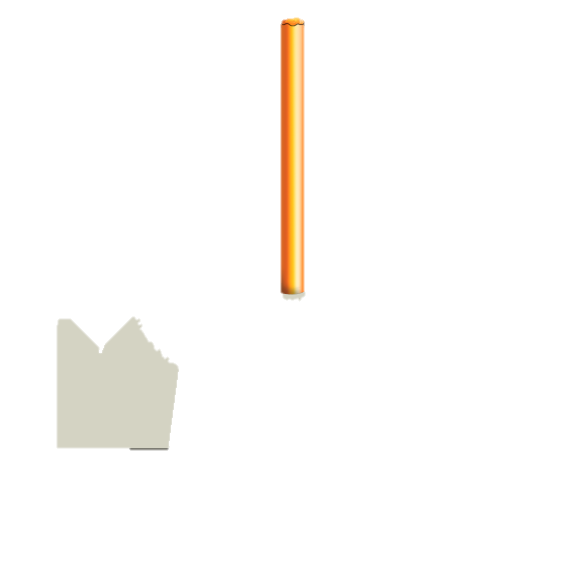 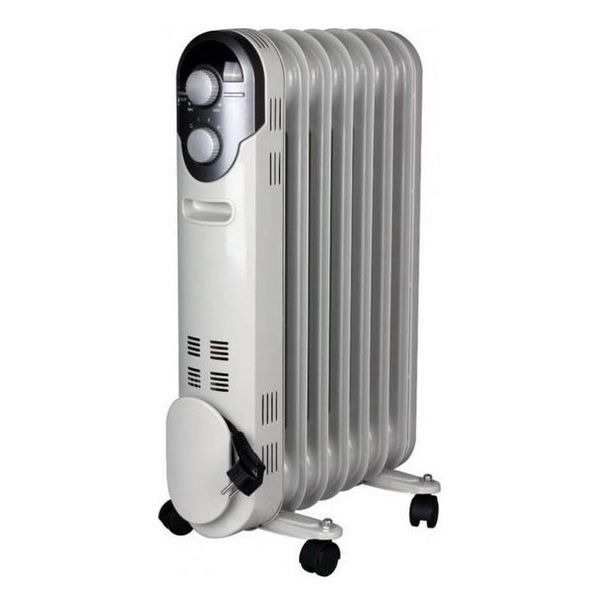 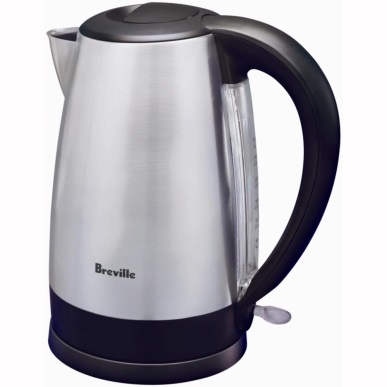 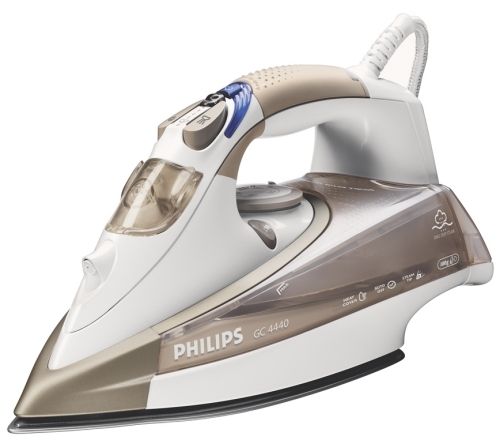 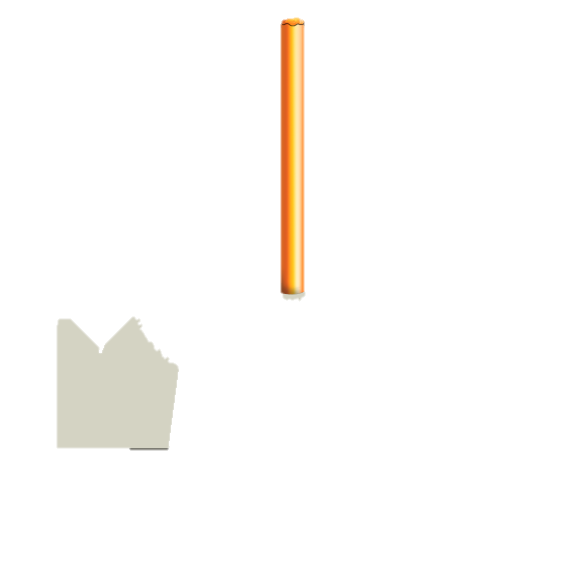 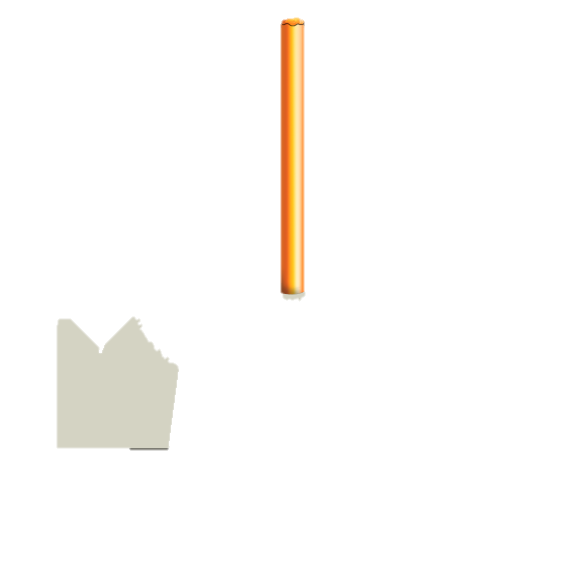 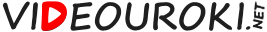 Химическое действие
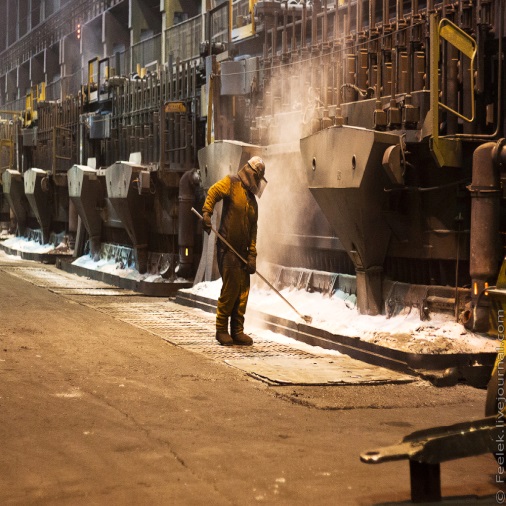 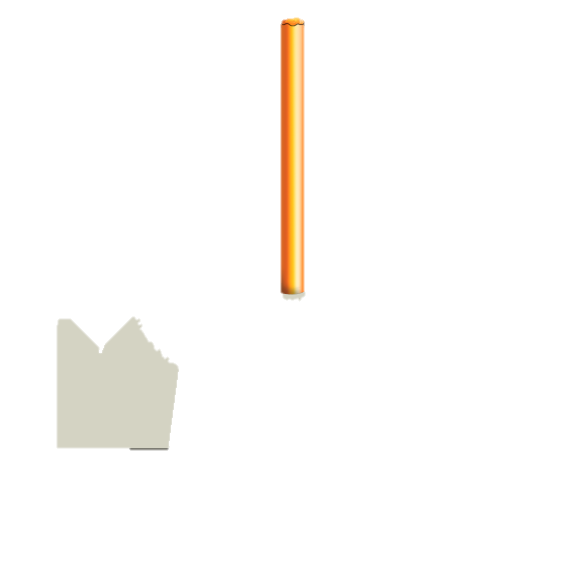 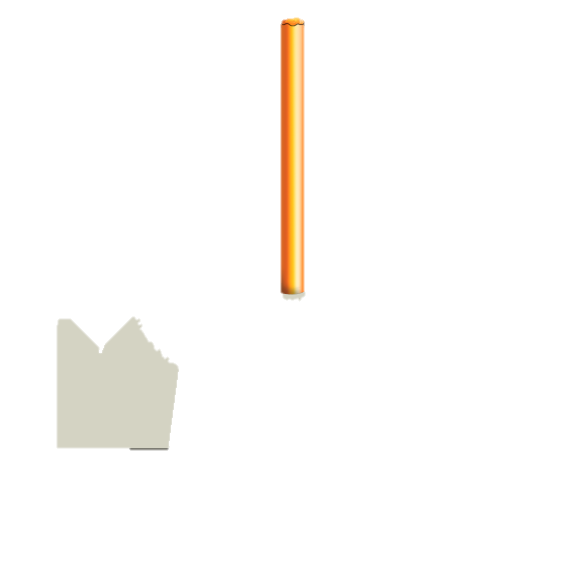 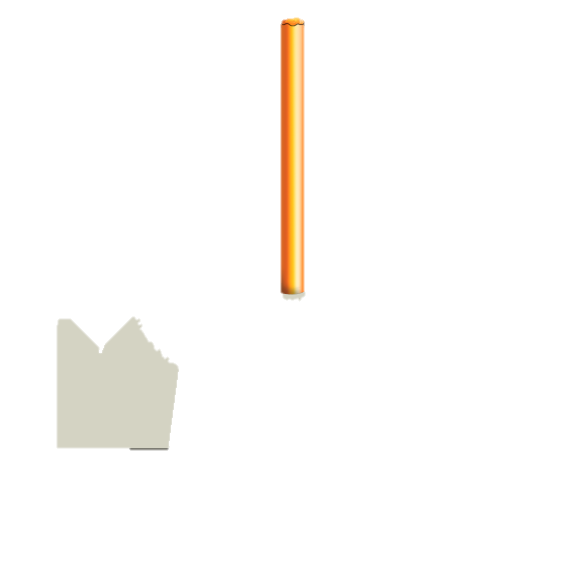 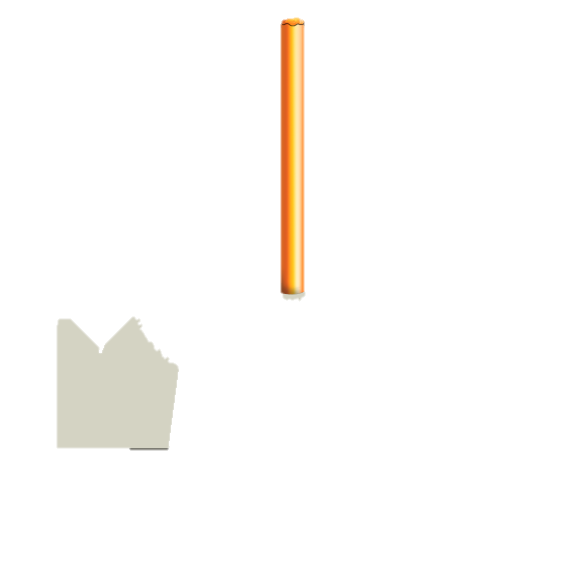 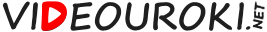 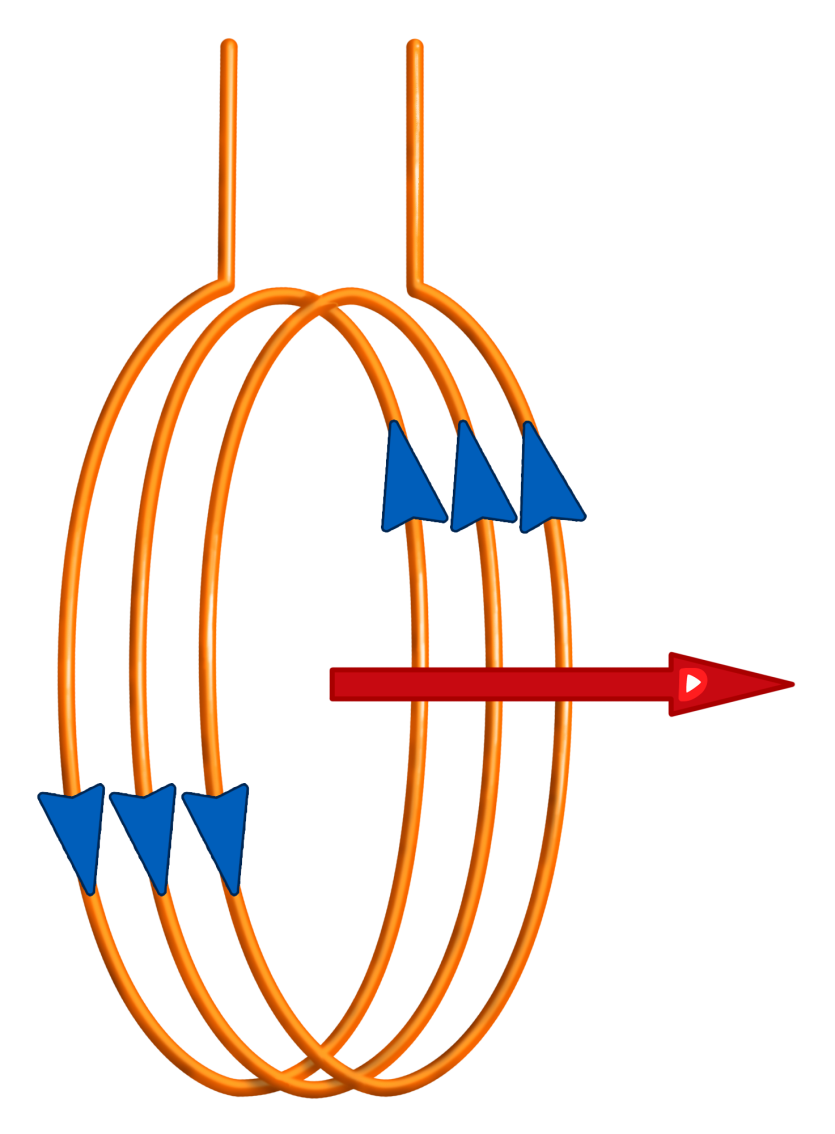 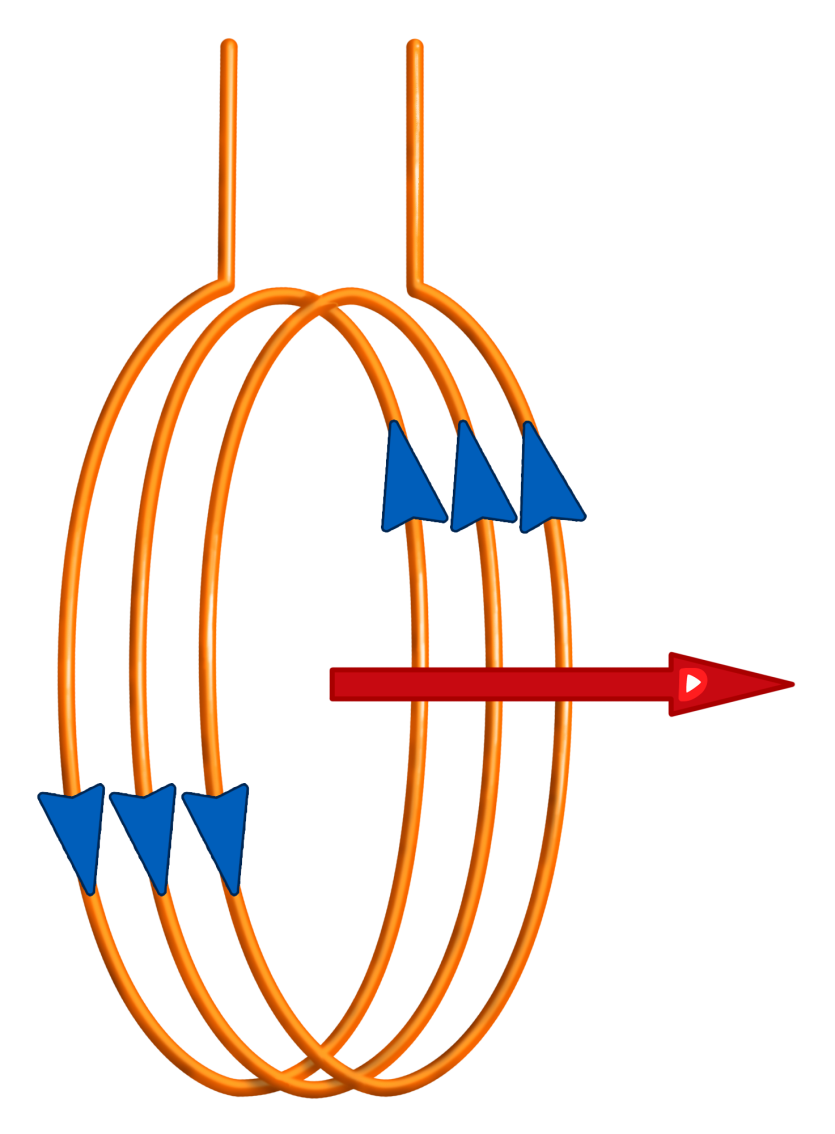 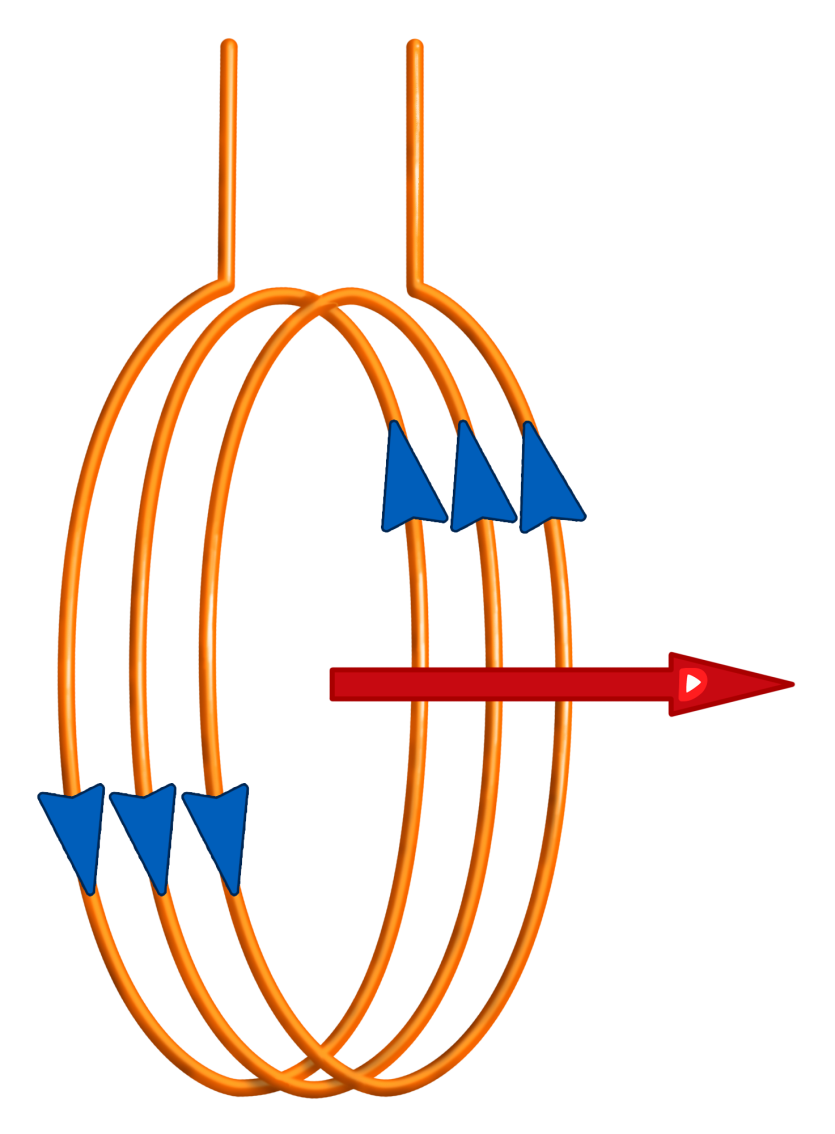 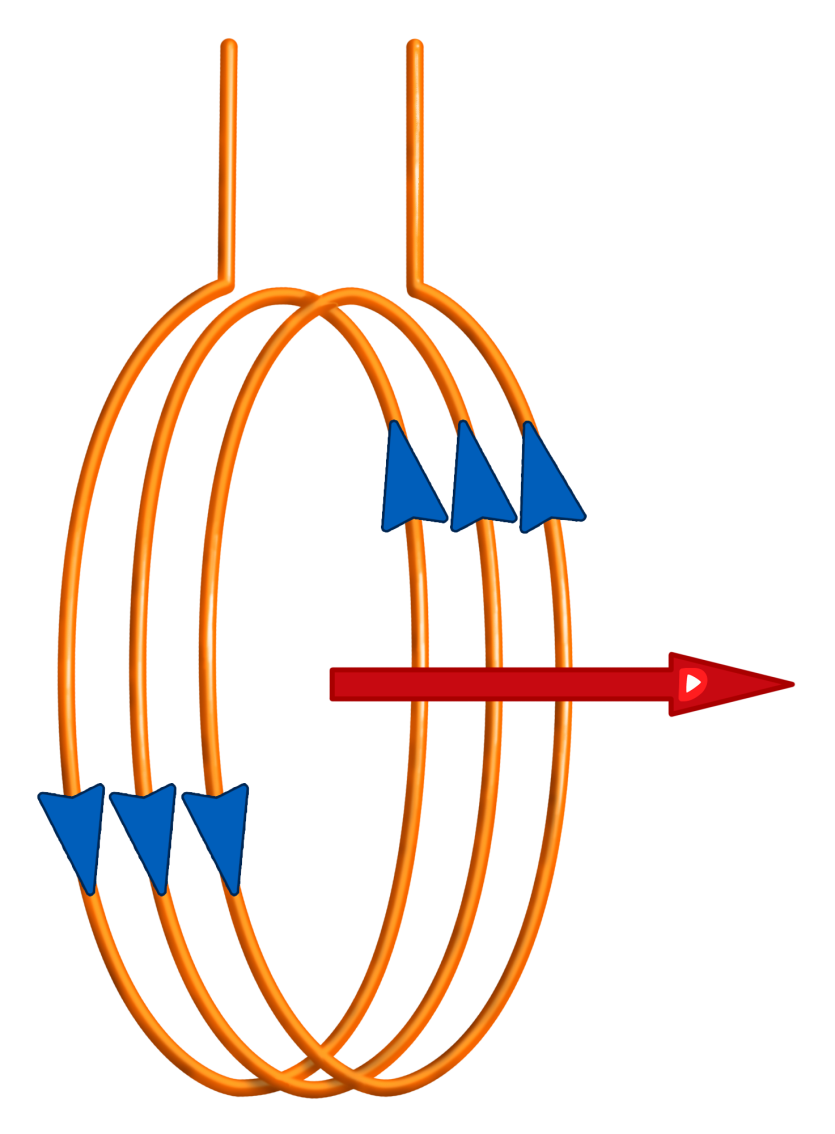 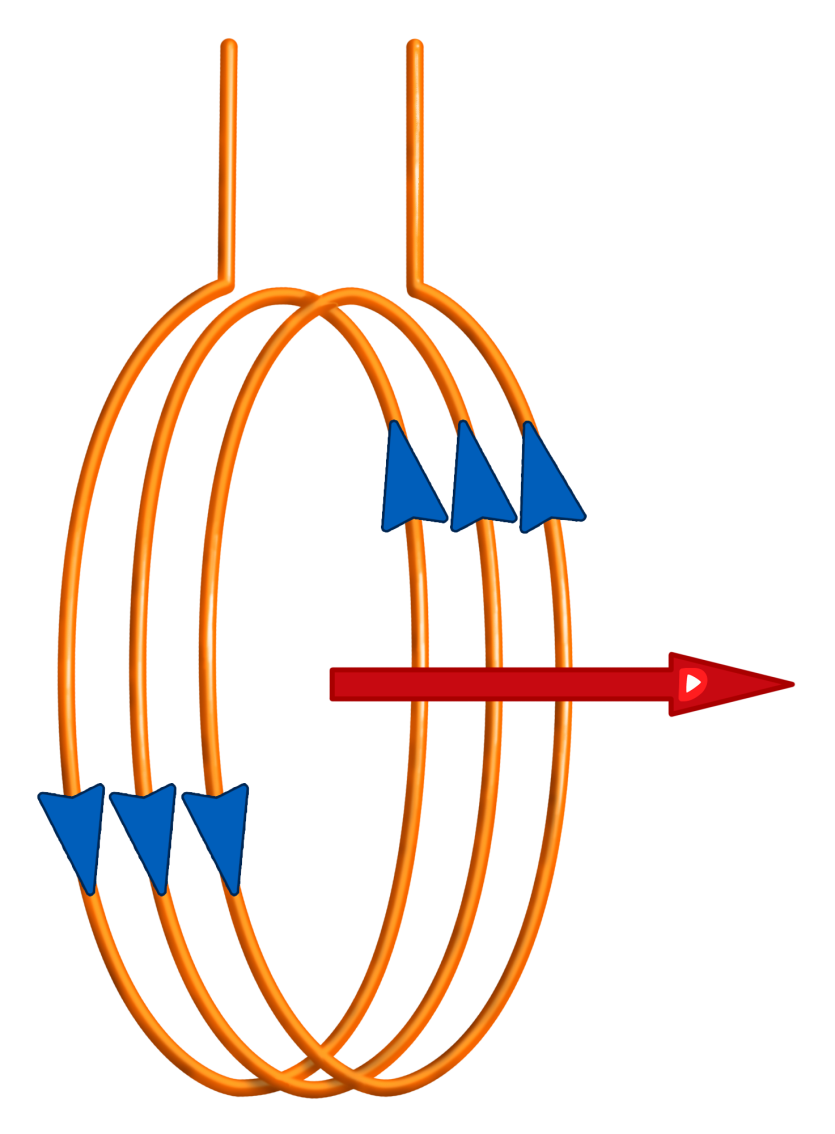 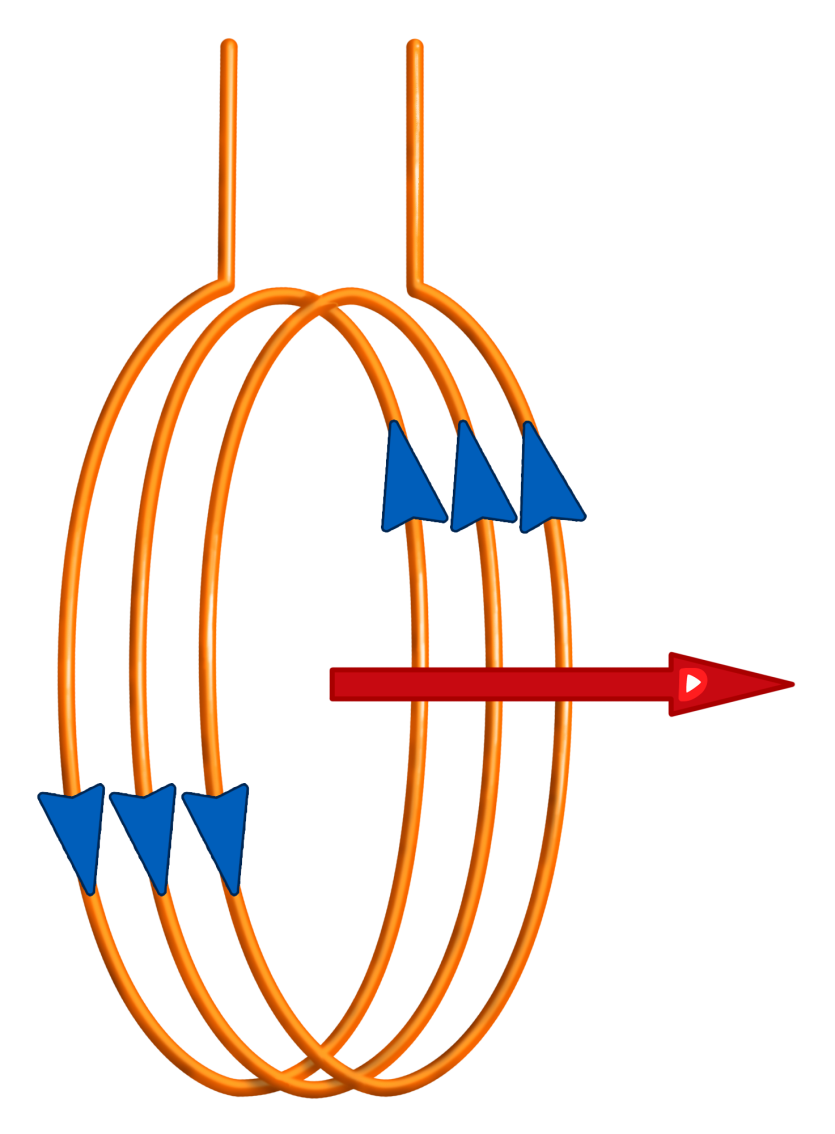 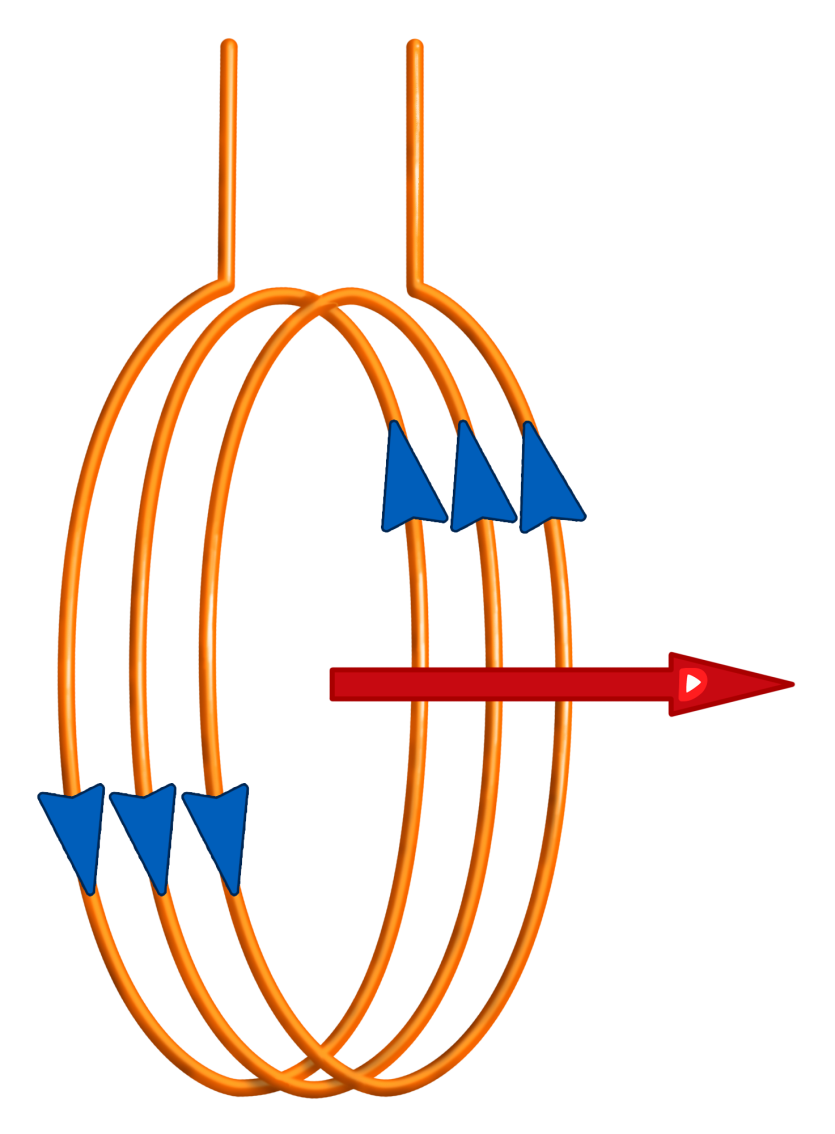 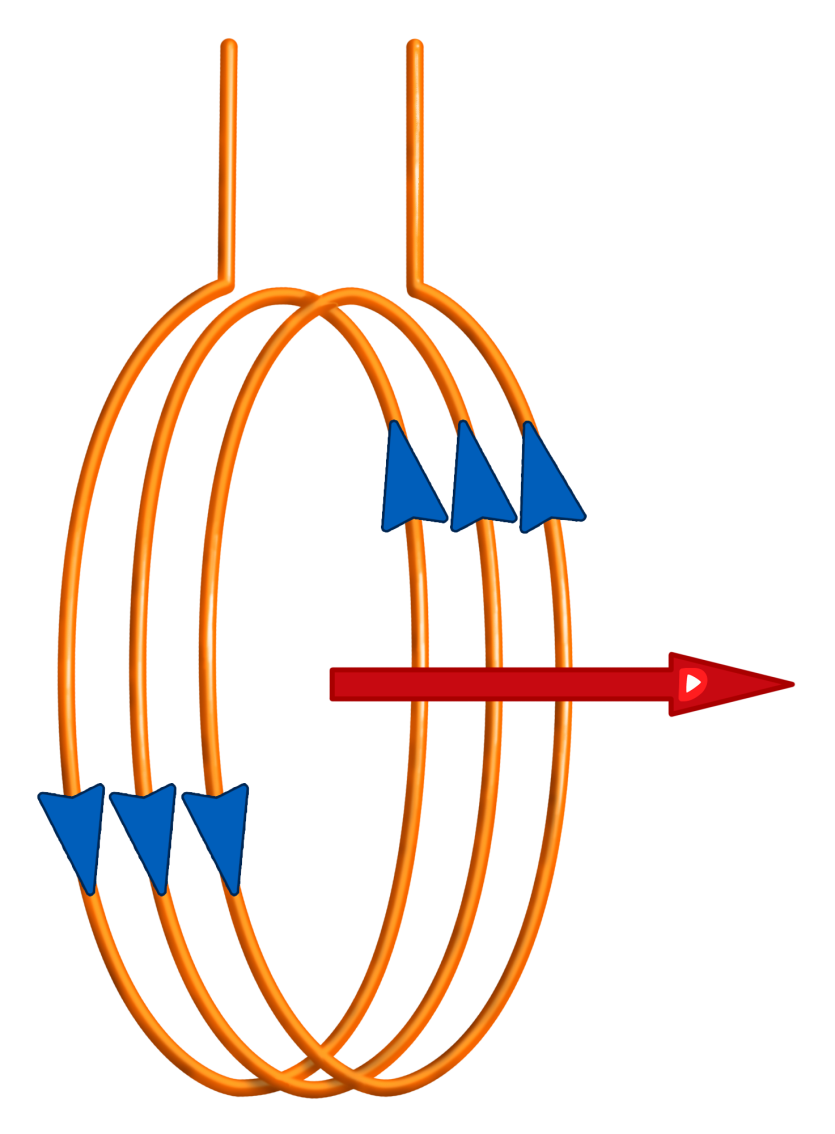 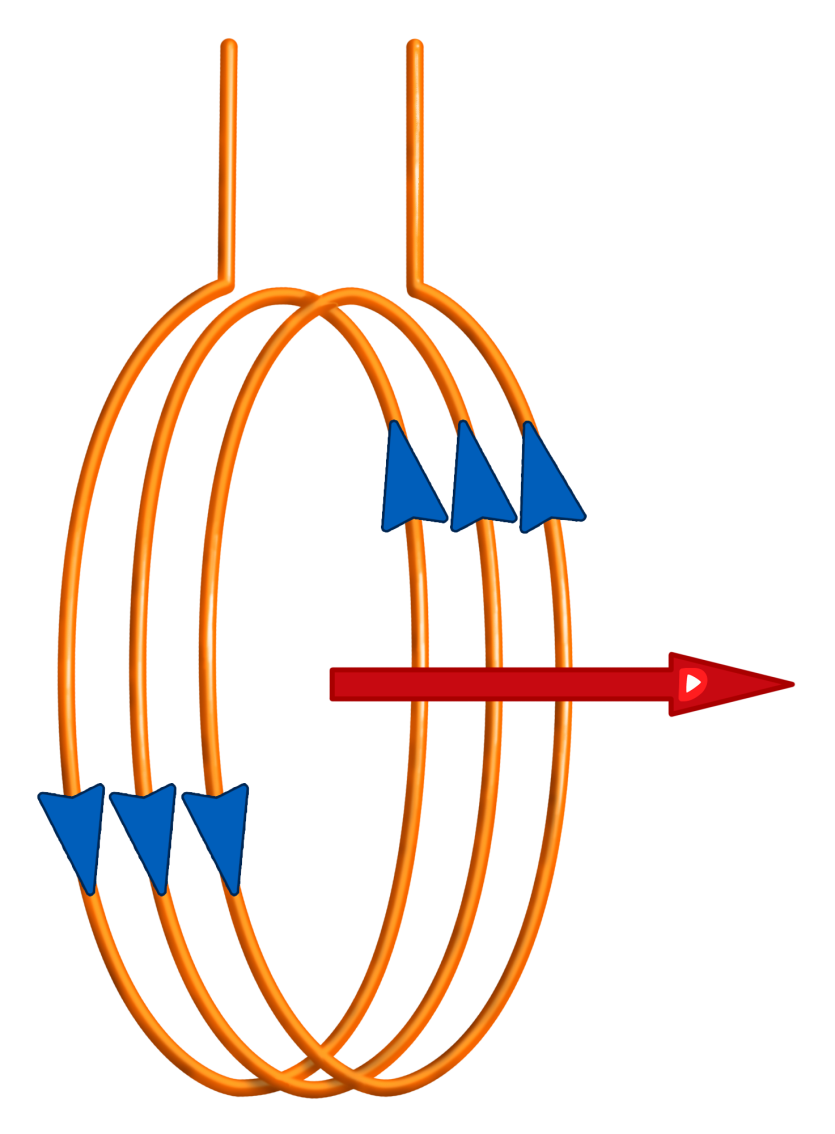 Магнитное действие
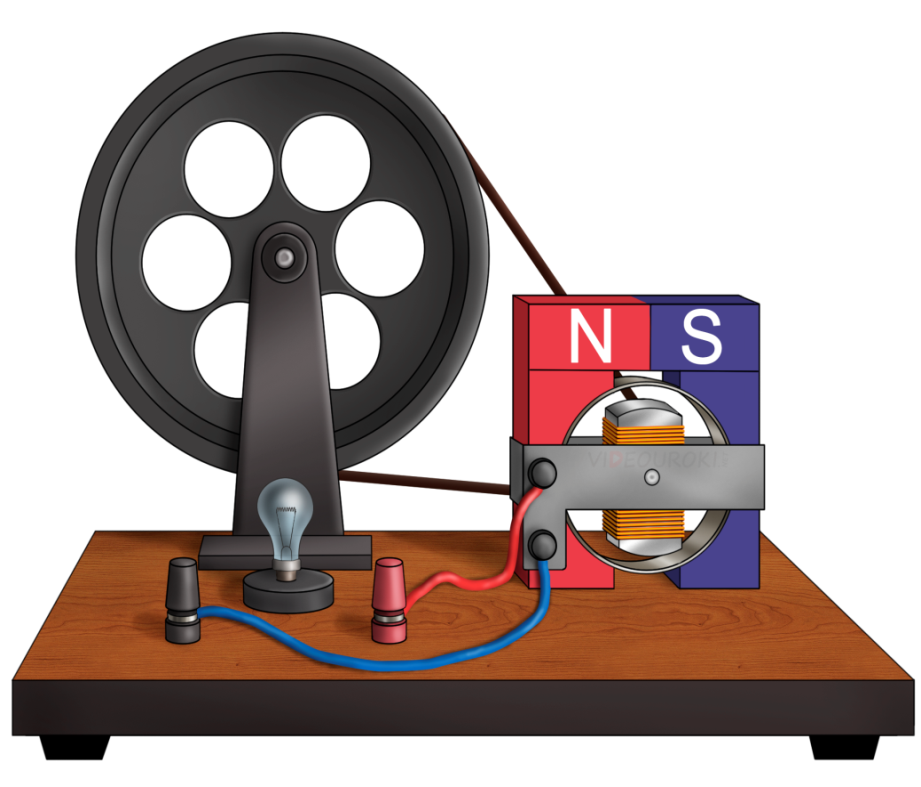 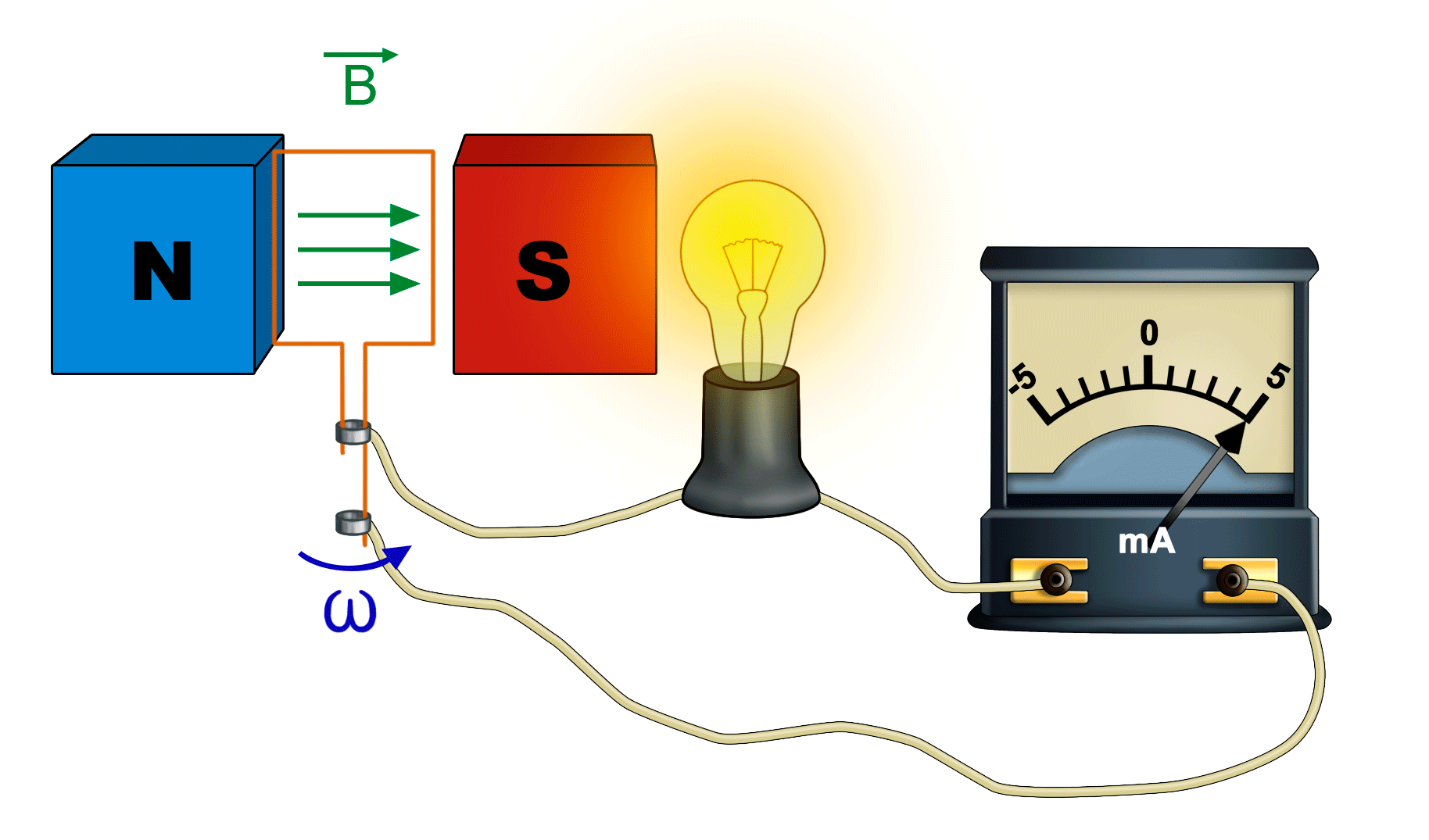 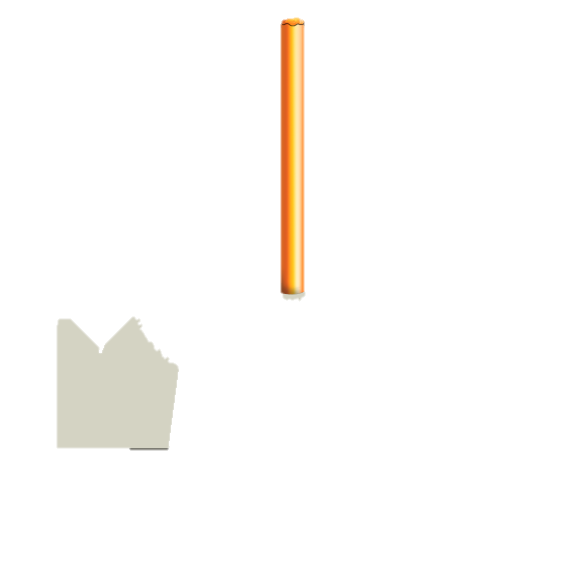 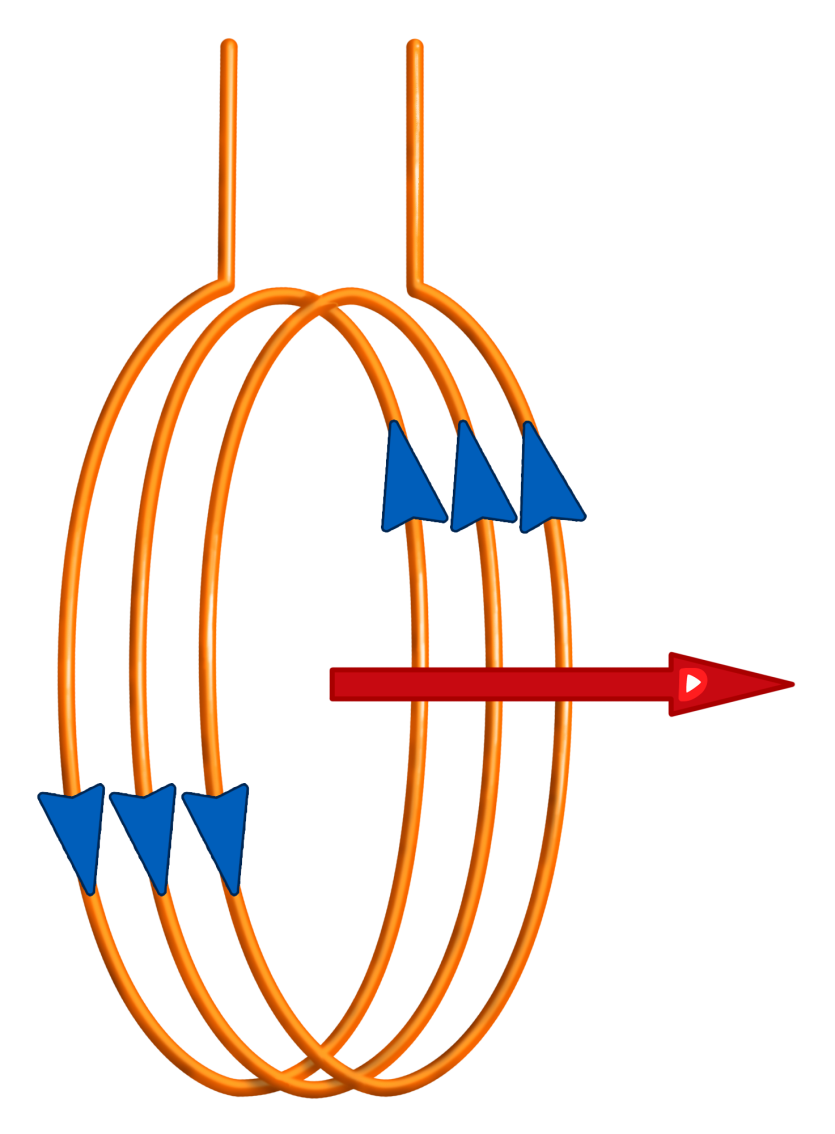 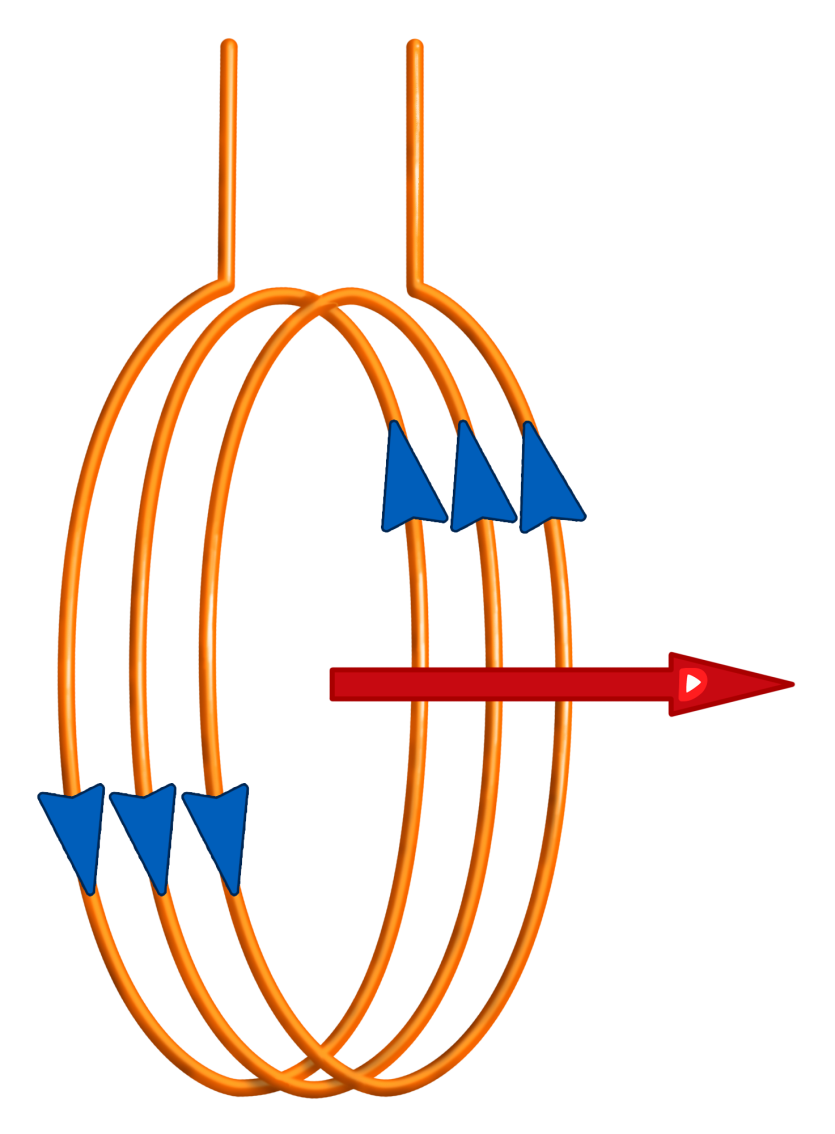 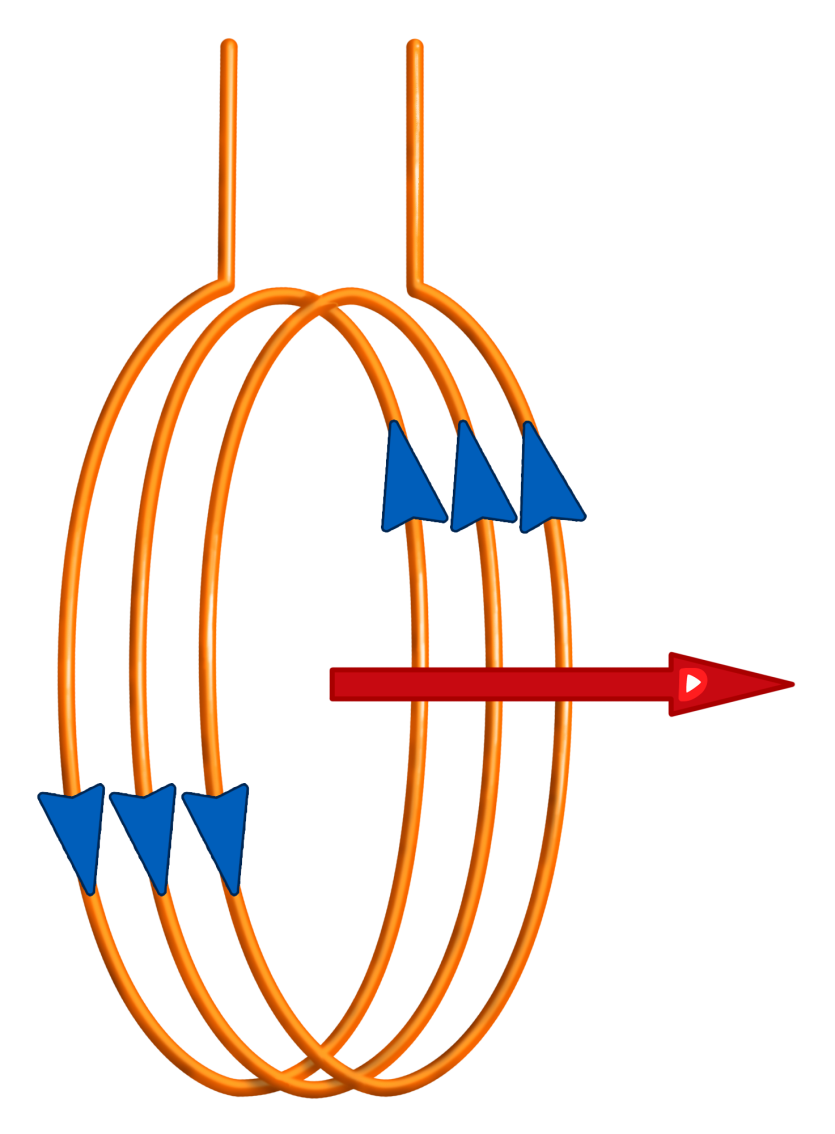 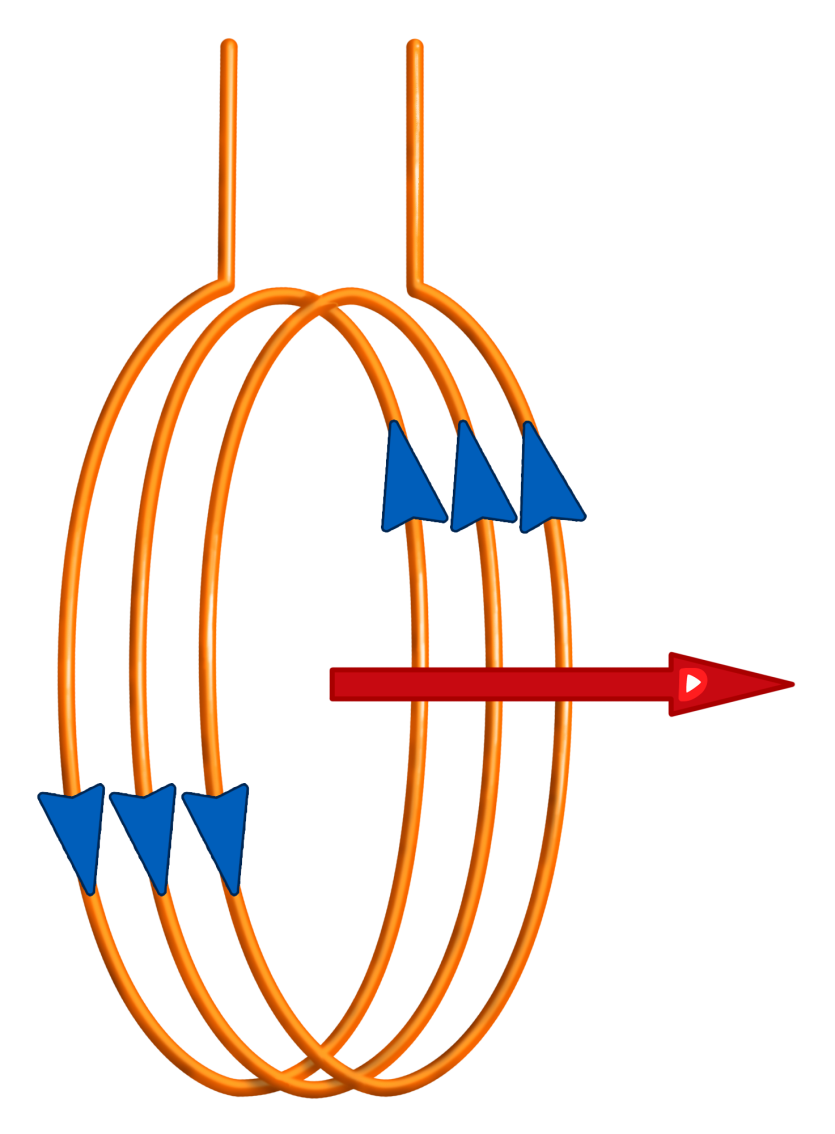 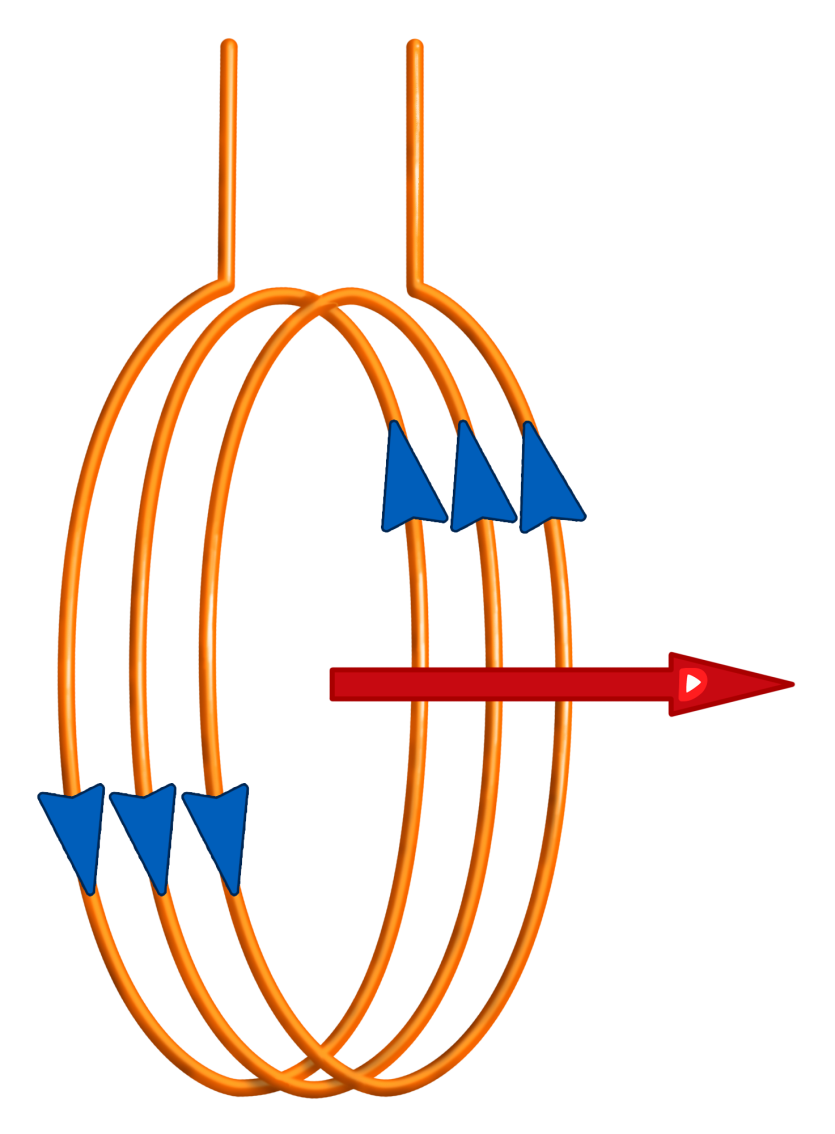 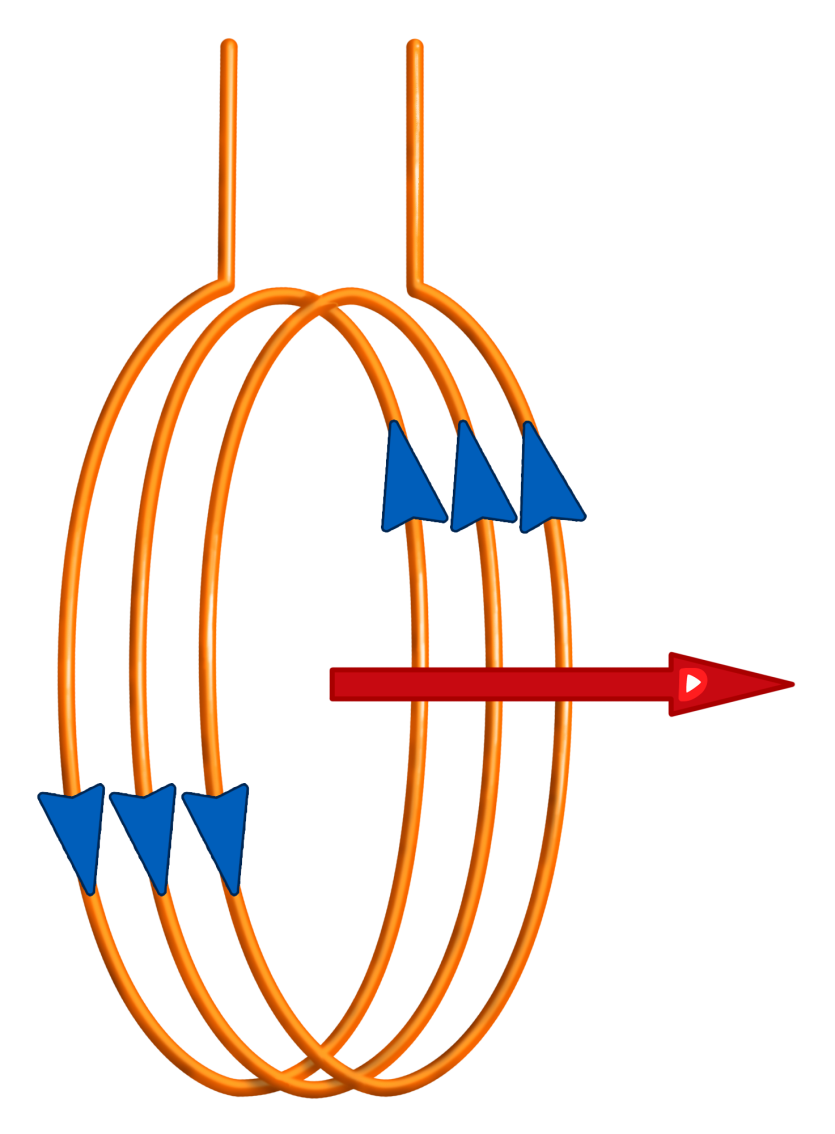 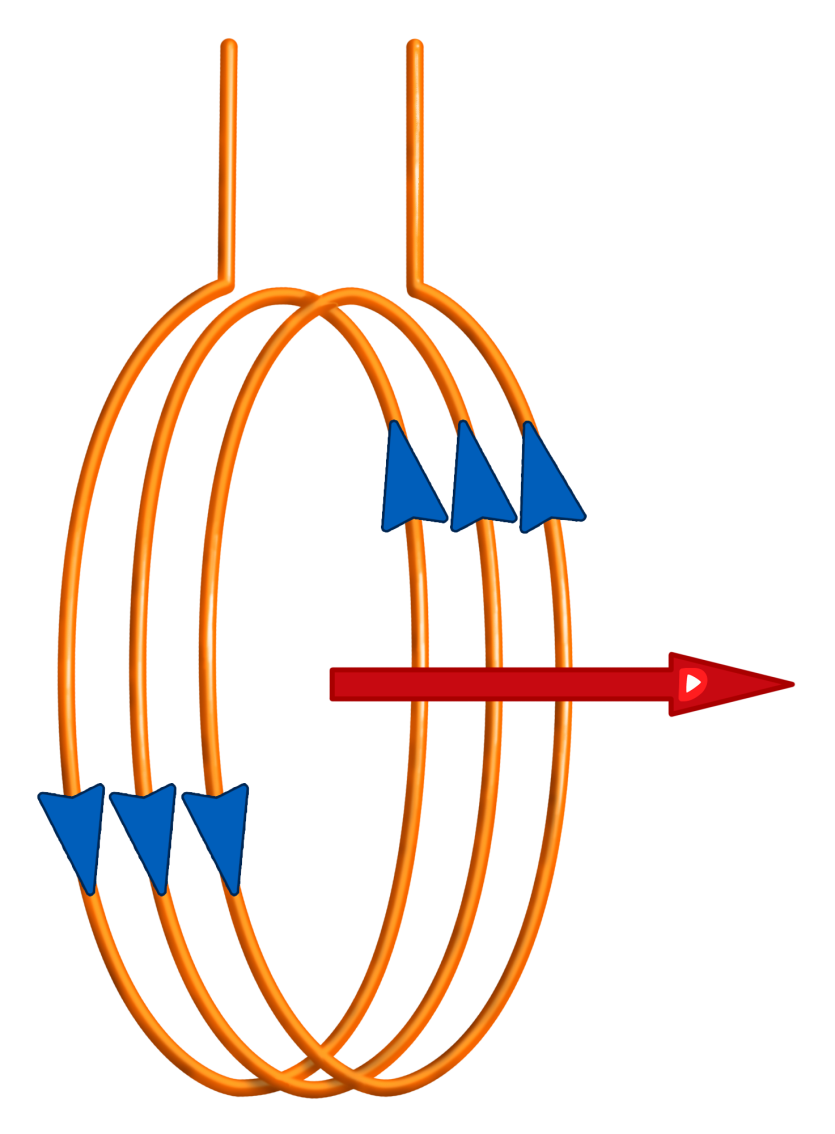 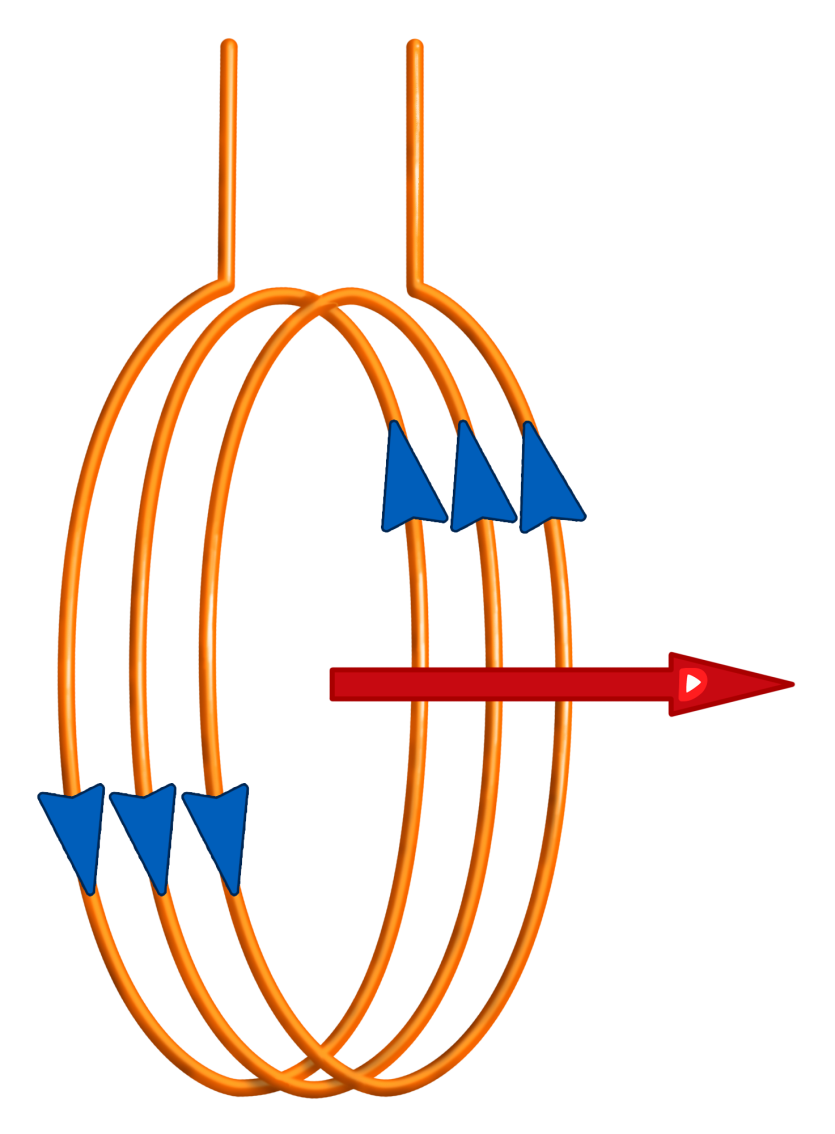 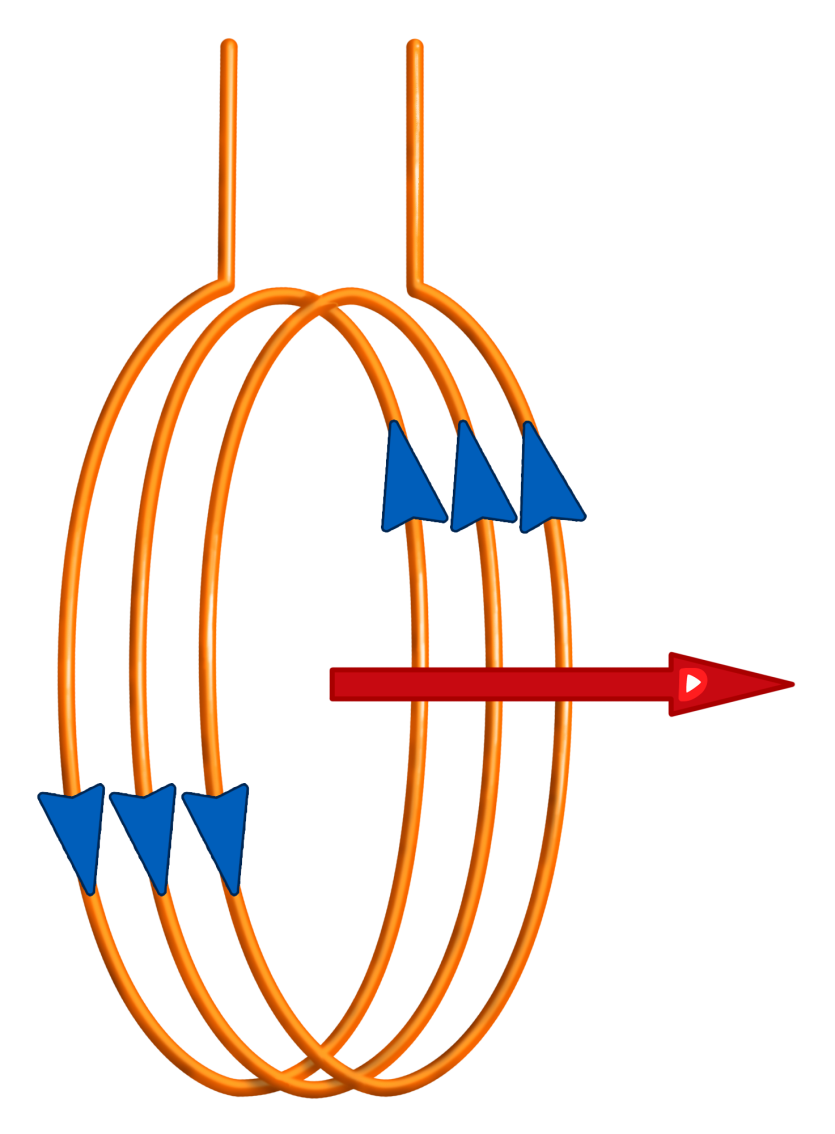 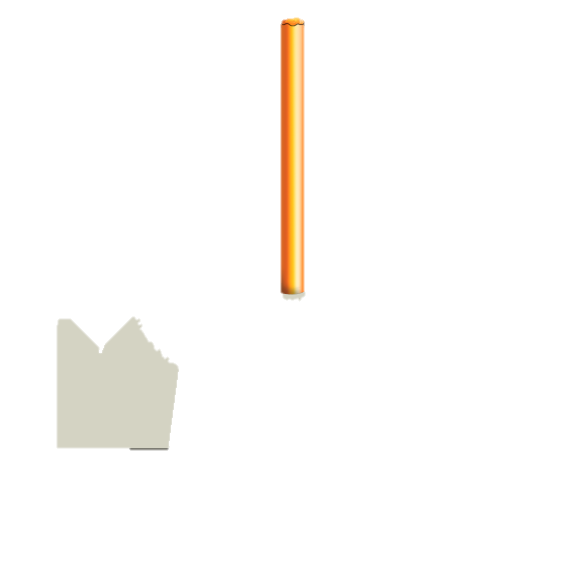 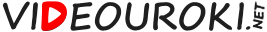 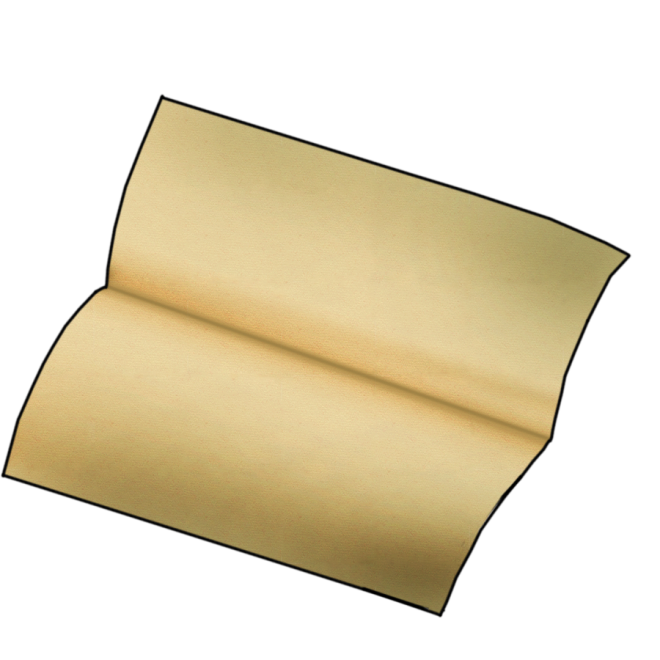 Сила тока
Сила тока равна отношению заряда, прошедшего через поперечное сечение проводника за определенный промежуток времени, к этому промежутку времени:
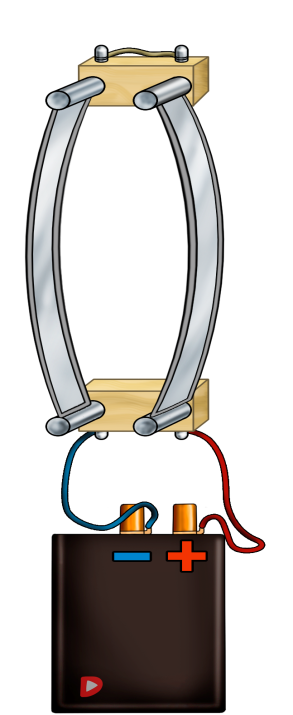 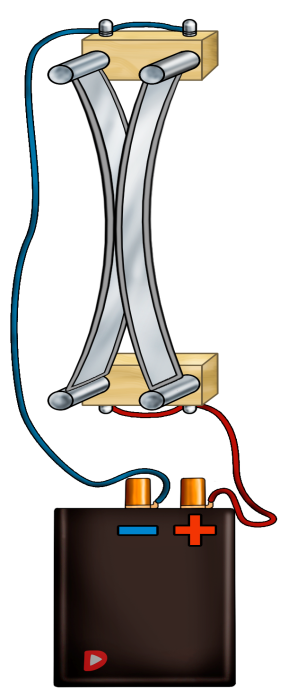 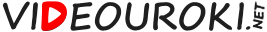 Сила тока
1 А
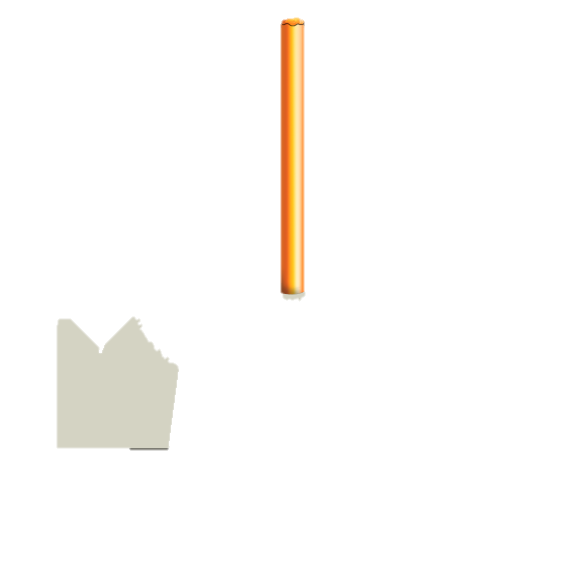 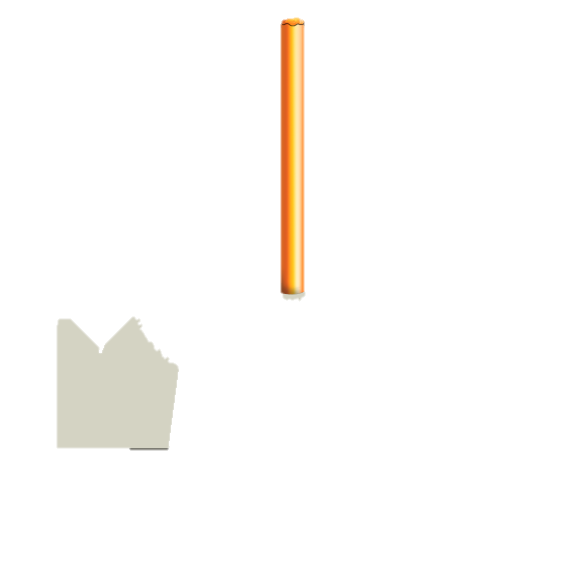 1 м
1 м
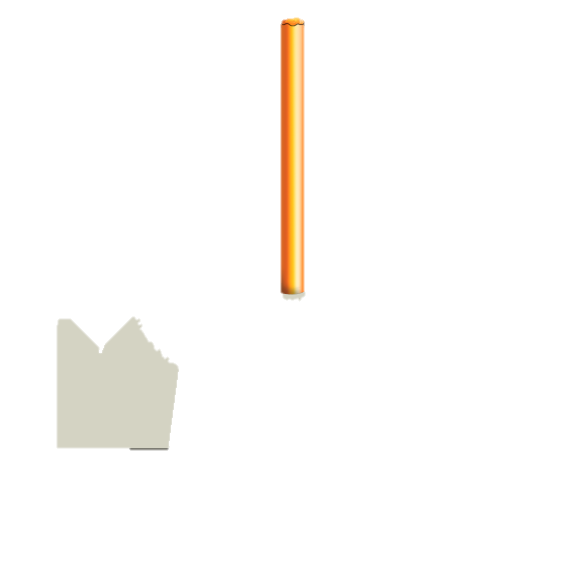 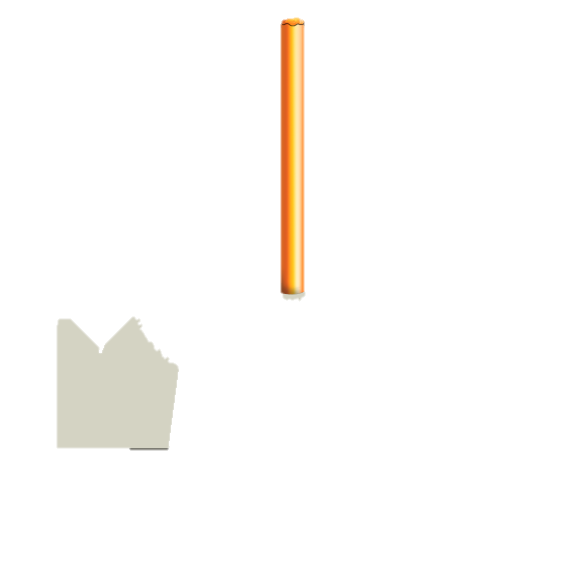 1 А
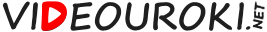 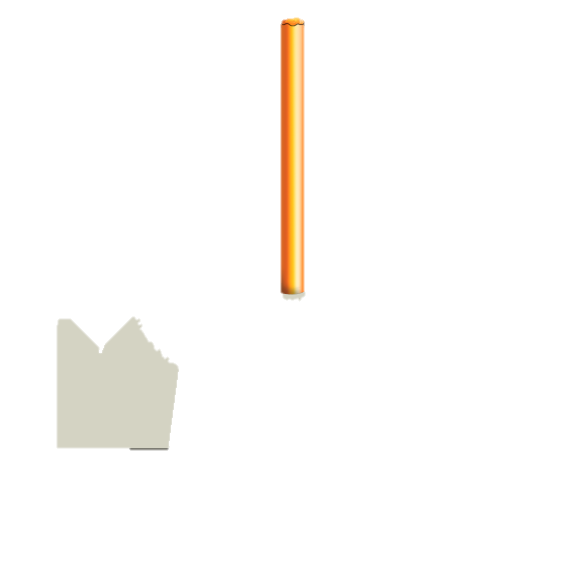 Скорость электронов в проводнике
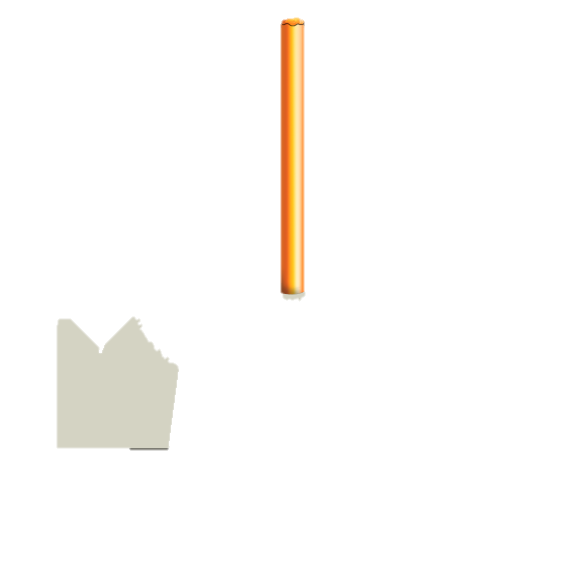 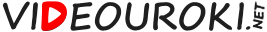 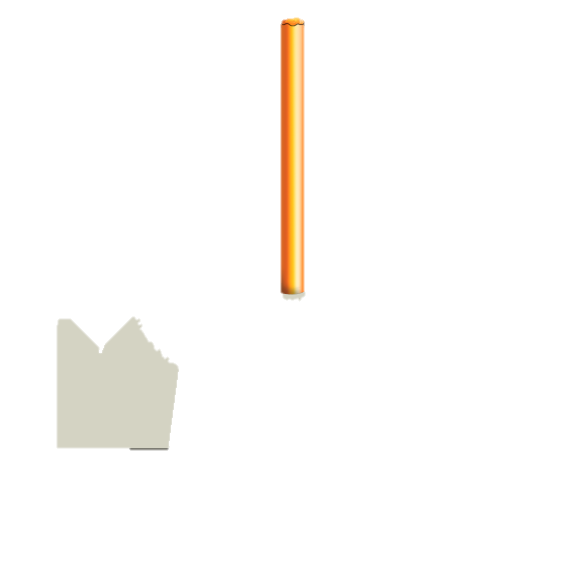 Скорость электронов в проводнике
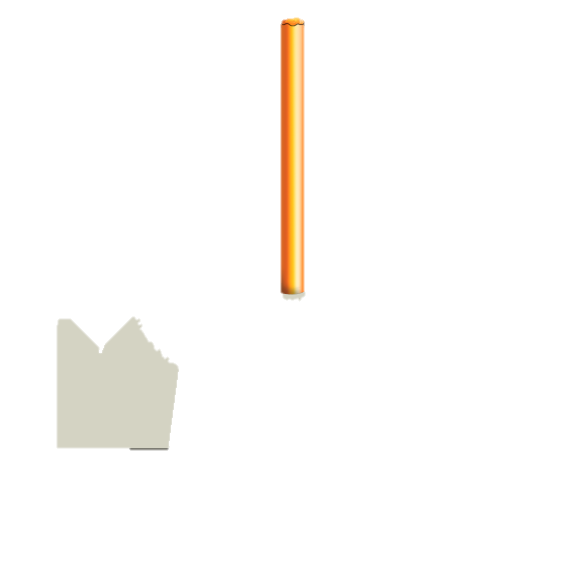 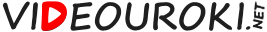 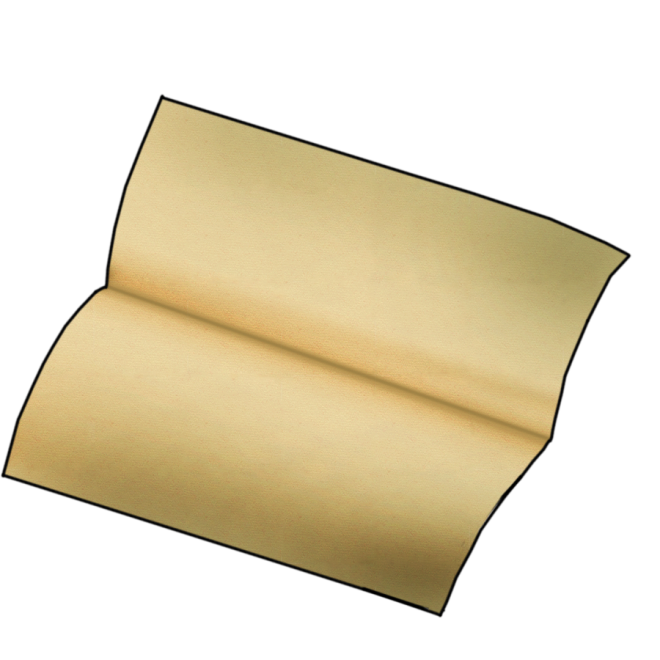 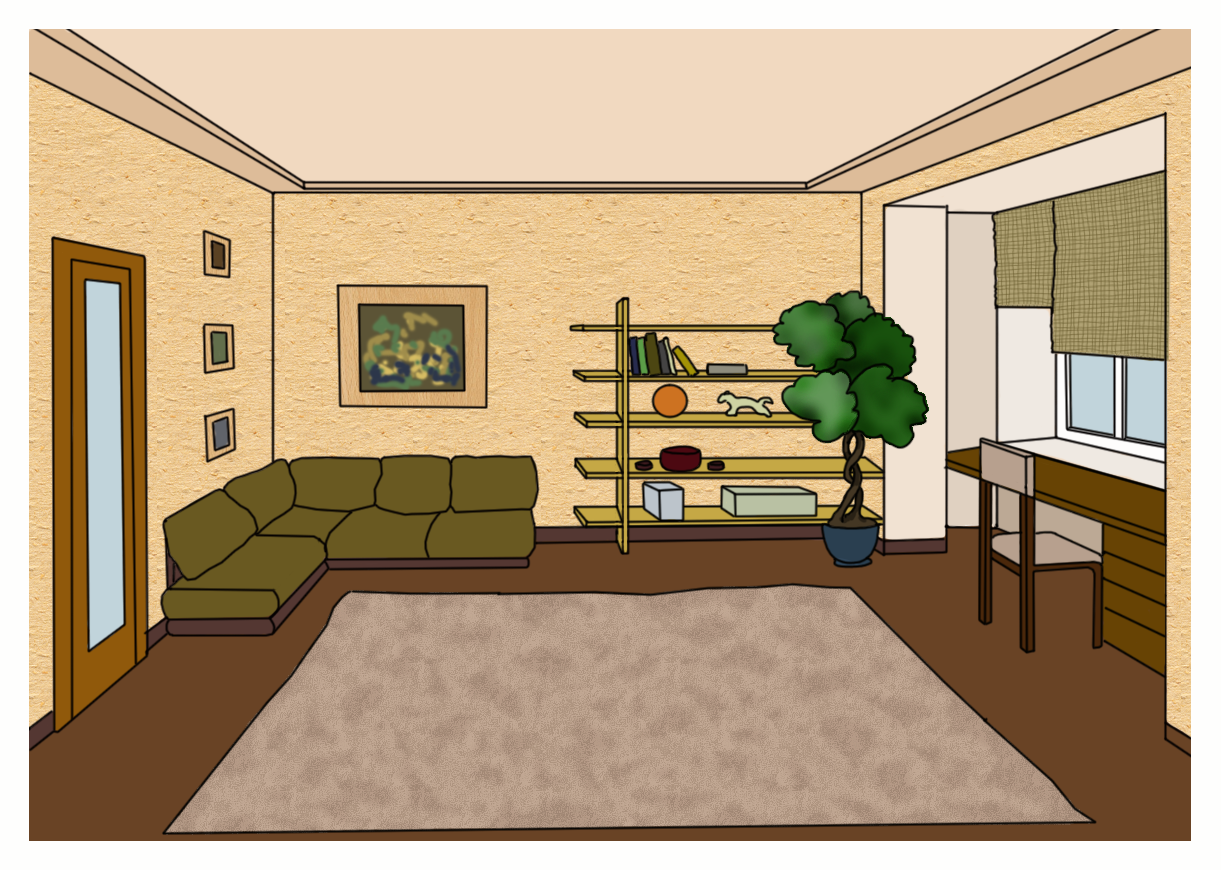 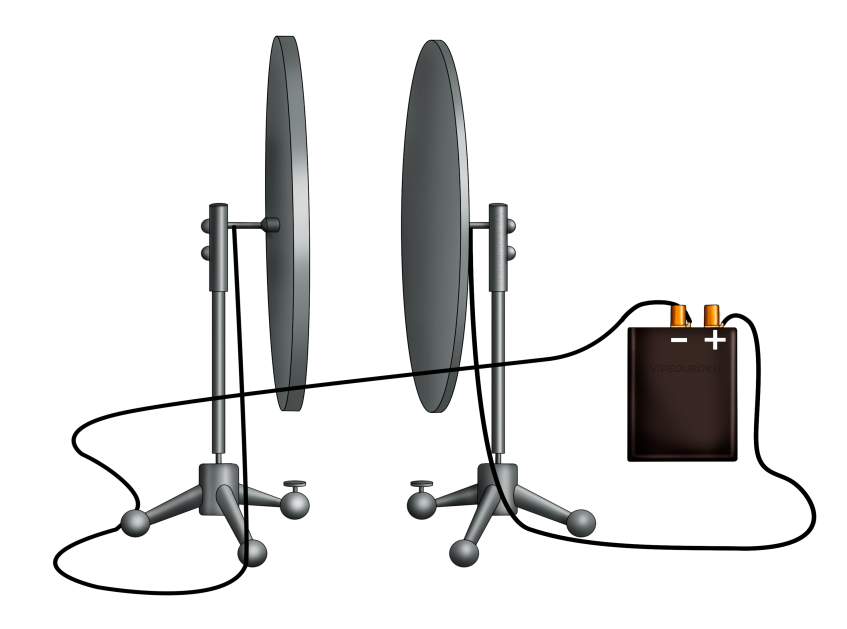 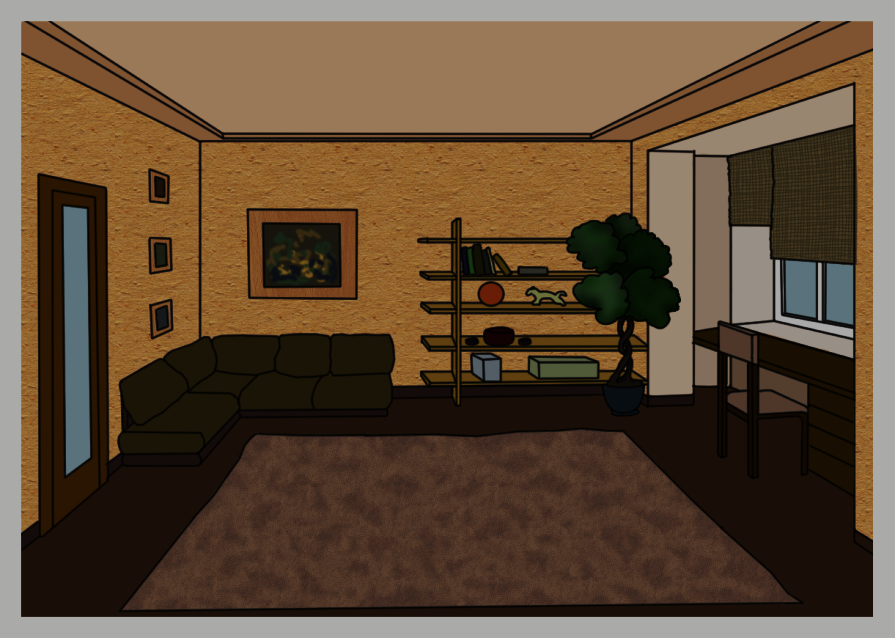 Скорость распространения электрического тока не зависит от скорости движения зарядов в проводнике!
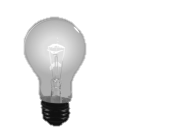 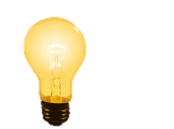 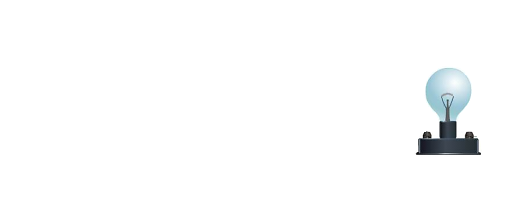 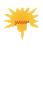 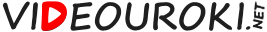 Условия существования электрического тока
Свободные заряды
Замкнутая цепь
Электрическое поле
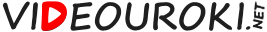 Электрический ток — это упорядоченное движение заряженных частиц
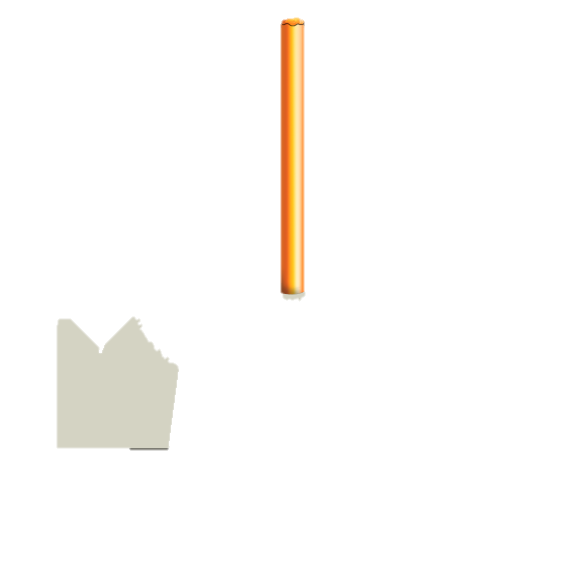 При отсутствии поля не возникнет упорядоченного движения
При отсутствии свободных зарядов нечему создавать движение
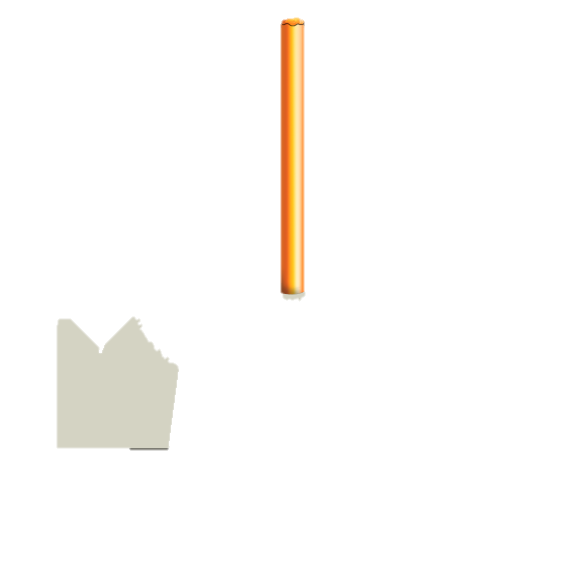 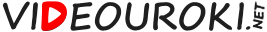 Электрический ток — это упорядоченное движение заряженных частиц
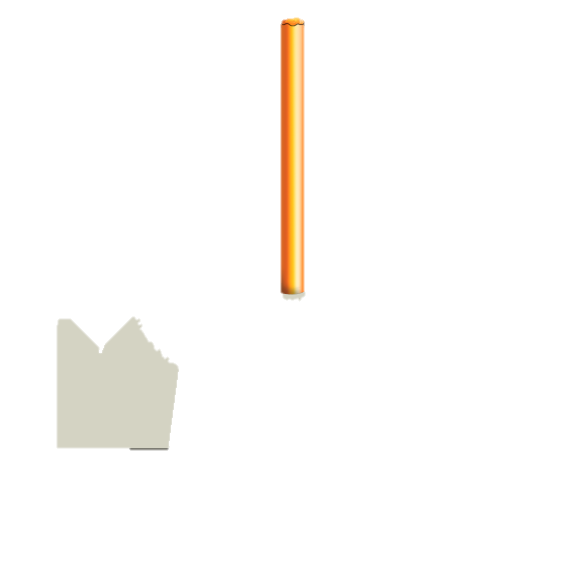 Ток в разомкнутой цепи очень скоро прекратится
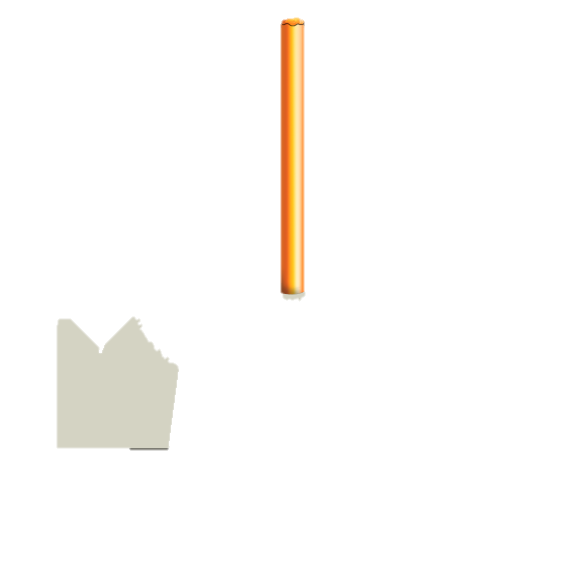 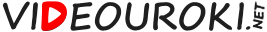 А
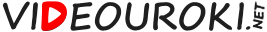 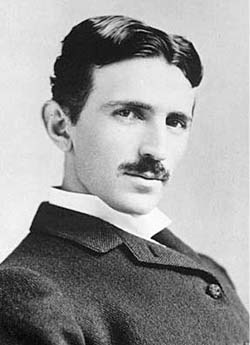 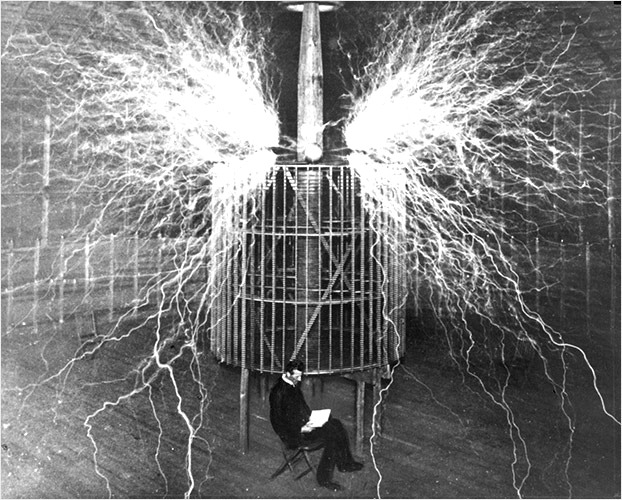 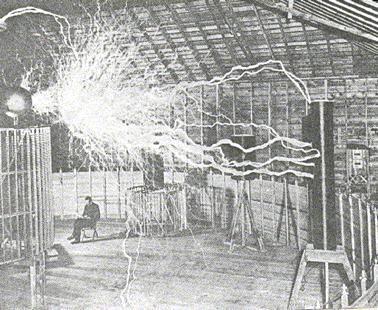 Никола Тесла
1856 — 1943
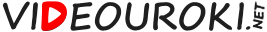 Основные выводы
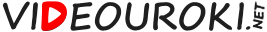 Действия электрического тока
Тепловое
Магнитное
Химическое
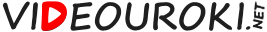 Условия существования электрического тока
Свободные заряды
Замкнутая цепь
Электрическое поле
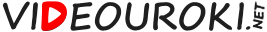